16th Meeting of the South West PacificHydrographic CommissionNational Report by Australia
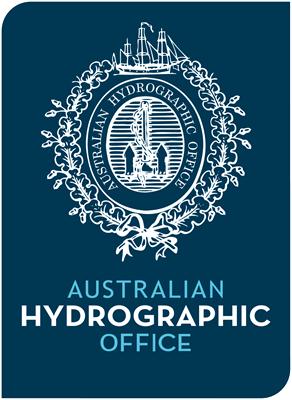 Australian Hydrographic Office
National role (Office) sits within Australian Geospatial Intelligence Organisation

Navy survey ships and training of survey personnel remains with Navy

Legislation changes October 2017 – AHO vice AHS
2
Hydroscheme Industry Partnership Program
Defence White Paper 2016 indicates the future of Australia's hydrographic surveying capabilities will be ‘an efficient combination of commercial and military hydrographic  and oceanographic surveying capabilities’ 

Defence project know as SEA 2400 comprises 2 capabilities:
 
	1. focussed on delivery of ship and associated equipment (Navy responsibility), 

	2. a commercial hydrographic survey program delivered by industry supporting the National Survey 	Function (AHO responsibility) - HIPP
3
Progress on surveys, charting and publications
Surveys: 
LADS – multiple Surveys in Great Barrier Reef; HI612 in PNG
Hydrographic Ships – surveying PNG for APEC 18 forum
Survey Motor Launches – HI610 Torres Strait; HI615 Timor Sea; HI611 north Western Australia
Surveys being received from PNG ADB sponsored Hydrographic Survey project
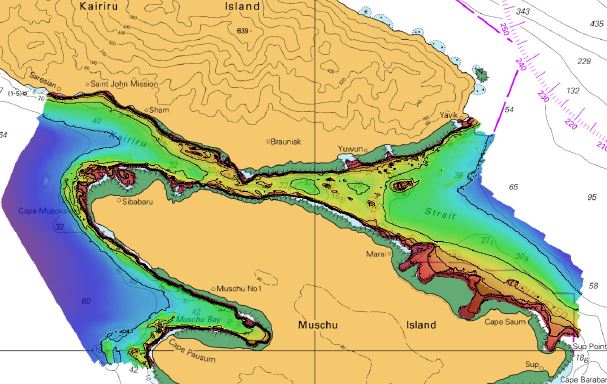 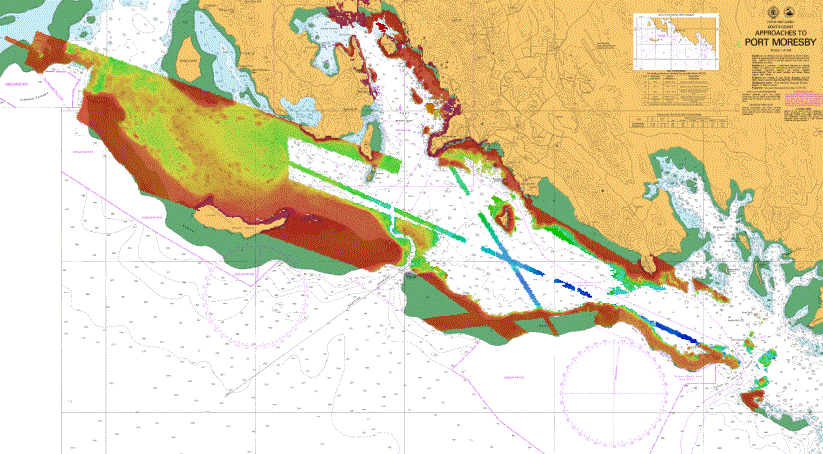 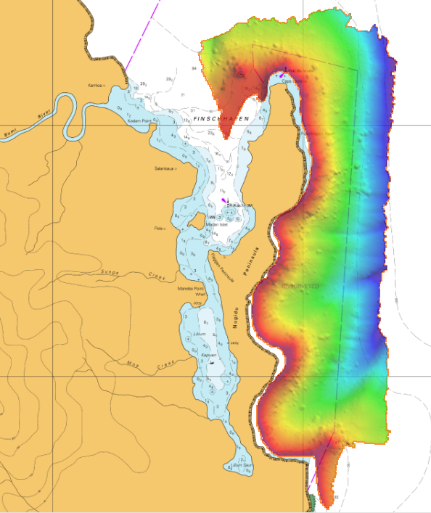 Surveys of Fischafen and Kairiru Strait in PNG
HI 606
4
Progress on surveys, charting and publications
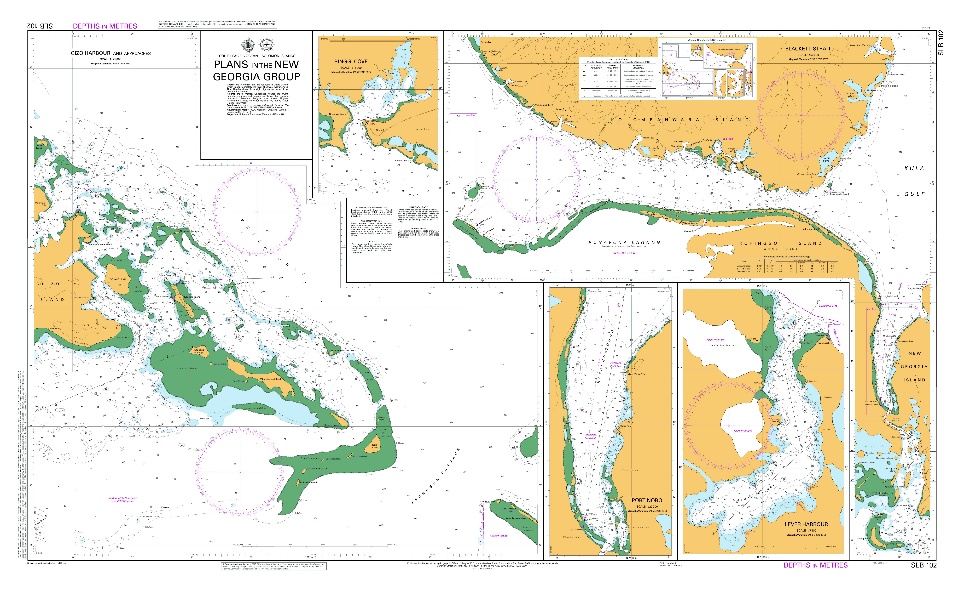 Charting:
48 New Editions since last meeting
SLB 102
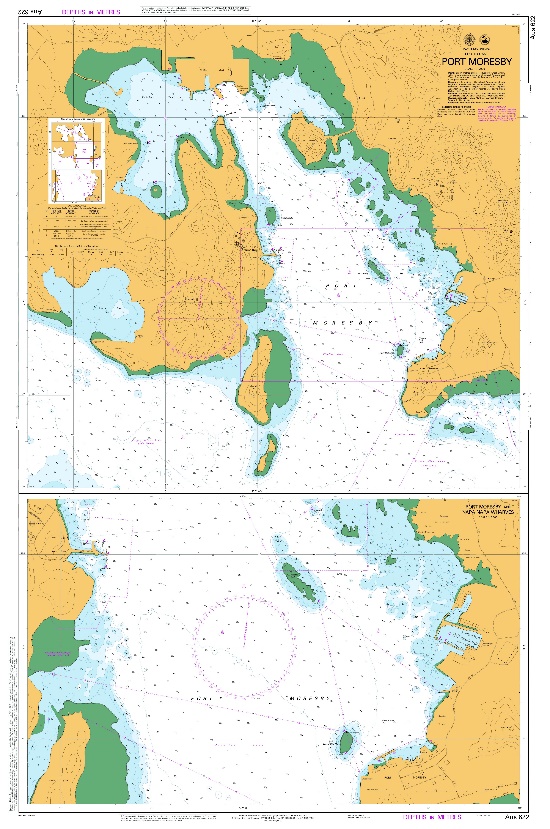 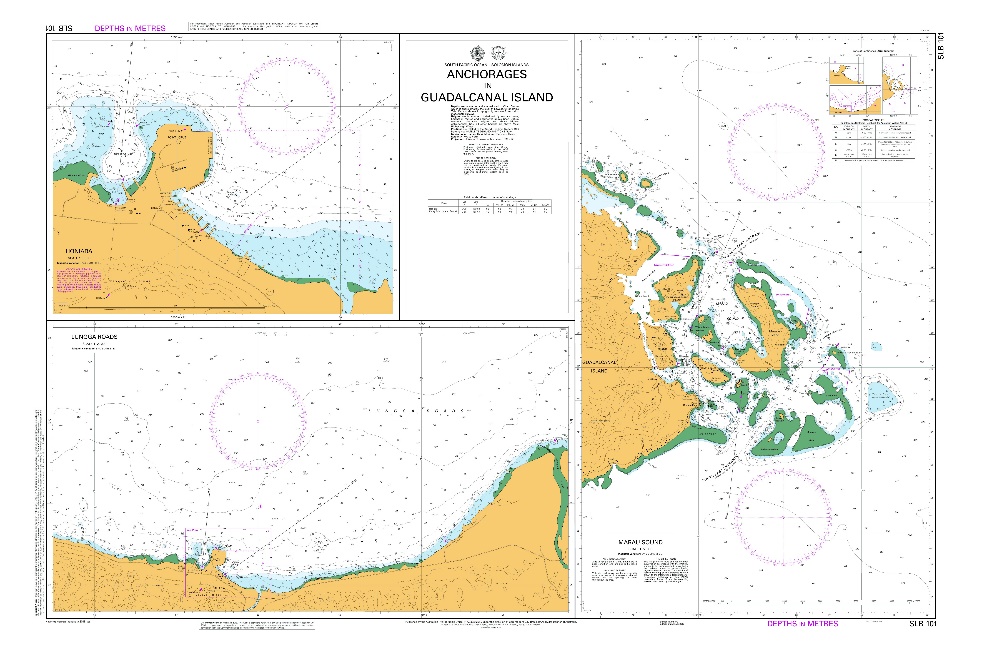 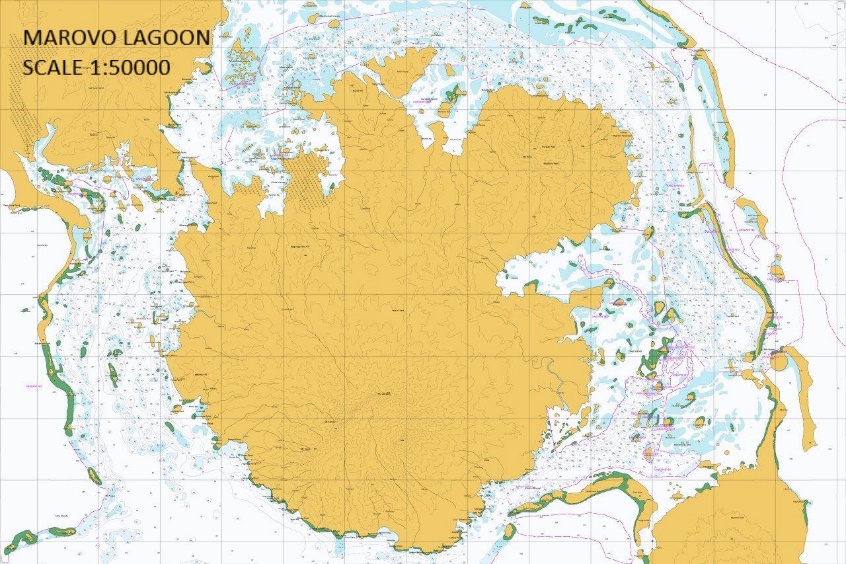 New Marovo Lagoon SLB chart in production
SLB 101
Aus 622
5
Progress on surveys, charting and publications
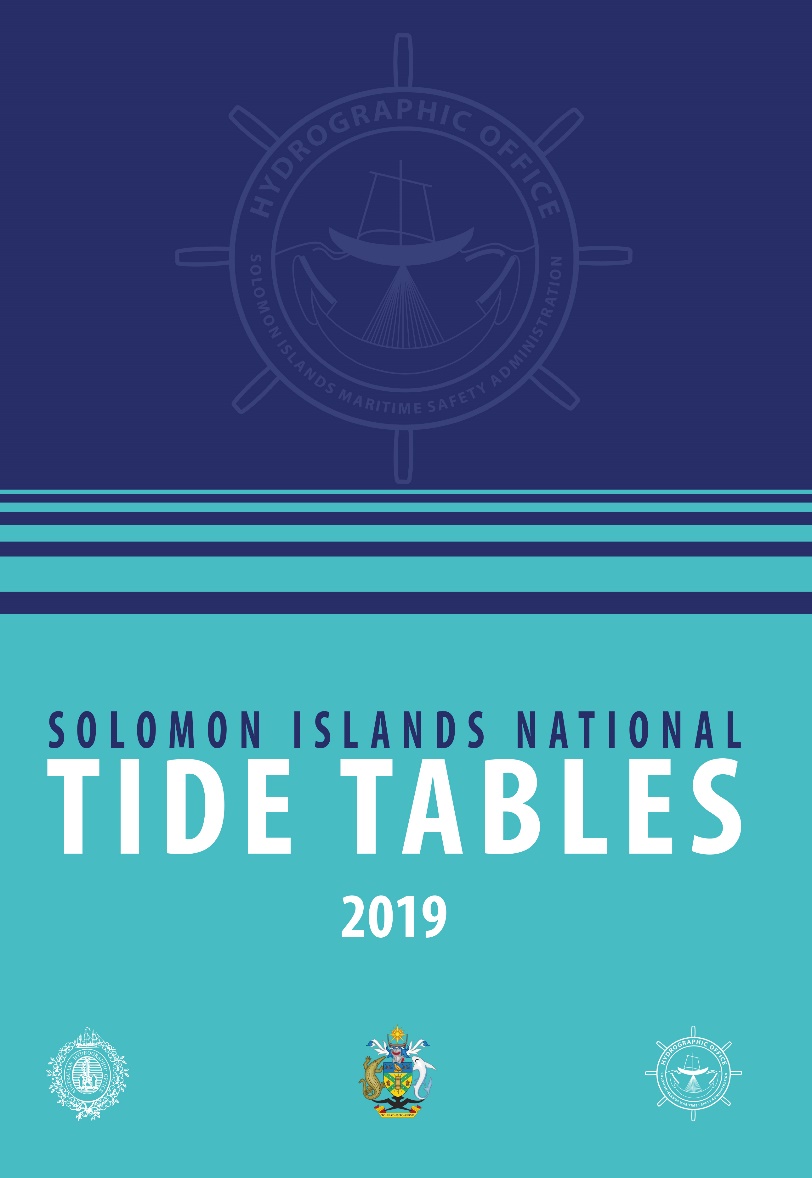 Publications:
Australian National Tides Tables 2019
Solomon Islands National Tide Tables 2019
AusTides 2019
6
MSI
Current NAVAREA X MSI can be obtained from the AMSA website at: 
http://www.amsa.gov.au/search-and-rescue/about-the-gmdss/msi-information/msi-email/index.asp 

Operational Points of Contact for NAVAREA X National Coordinators 
COUNTRY 	INSTITUTION 	TELEPHONE 	FACSIMILE 	EMAIL 	
New Caledonia 	MRCC Noumea 	+687 292332 	+687 292303 	operations@mrcc.nc 	
Papua New Guinea 	PNG MRCC 		+675 3212969/ 
				+675 73517017 	+675 3210873 	PNGMRCC@nmsa.gov.pg 	
Solomon Islands 	MRCC Honiara 	+677 21609 	+677 23798 	mrcc@solomon.com.sb 	
Vanuatu 		Dept of Ports &
		 Maritime 		+678 33600 
				+678 22475 	No Fax Service 	trobson@vanuatu.gov.vu
7
Capacity Building
2018 H2 class
8
Oceanographic activities
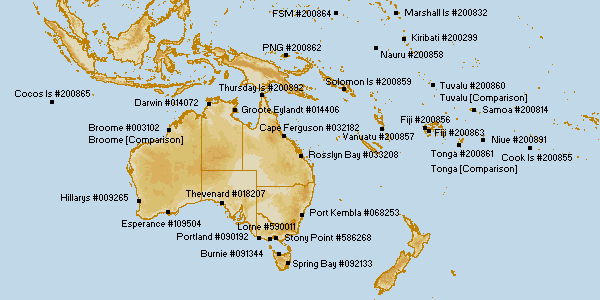 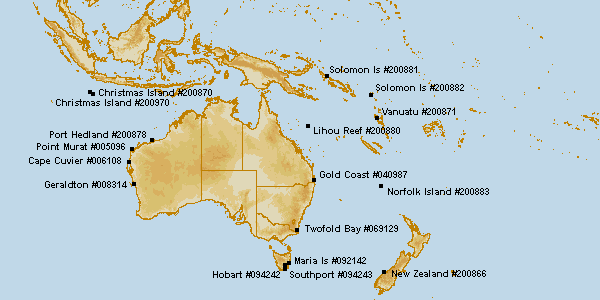 Additional ATWS radar gauges (17 sites) that used in conjunction with the permanent tide gauge network for monitoring tsunamis in the Australian region
Permanent tide gauge network operated by the Bureau of Meteorology, including the Australian Baseline Sea Level Monitoring Array (16 sites) and Pacific Sea Level Monitoring Project (14 sites)
9
Risk Assessment
AHO is developing a Survey Risk Assessment Tool
10
Conclusion
Focus on establishment of HIPP
Improving office systems and refining processes for HIPP

Ongoing engagement with South West Pacific countries.
11